Mountfort K
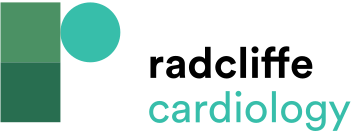 Design Image of Cre8t Stent
Citation: Interventional Cardiology Review 2015;10(3):158–61
https://doi.org/10.15420/icr.2015.10.03.158
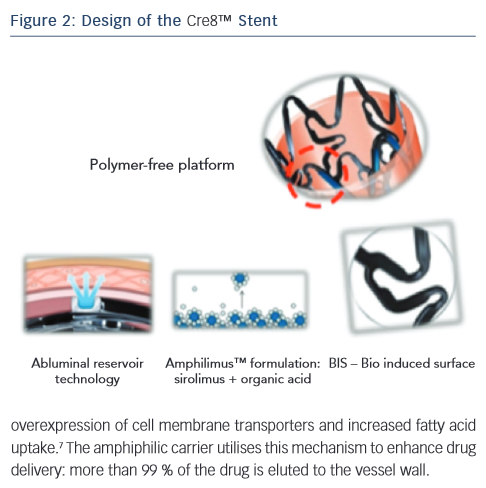